Свойства логарифмов
Теорема 1. Логарифм произведения двух положительных чисел равен сумме логарифмов этих чисел
Пример:
Пример:
Пример:
Пример:
Пример:
Пример:
Основные свойства логарифмов:
Домашнее задание:
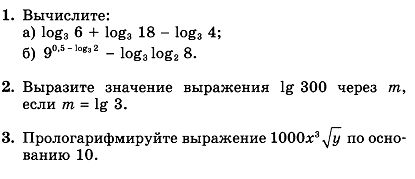 Сделать конспект занятия и домашнее задание в тетради.  Выполненную работу в отсканированном виде отправить преподавателю на электронную почту olgadumnova80@mail.ru или сфотографировать работу и отправить «В контакте» https://vk.com/id407022472 Ольга Думнова